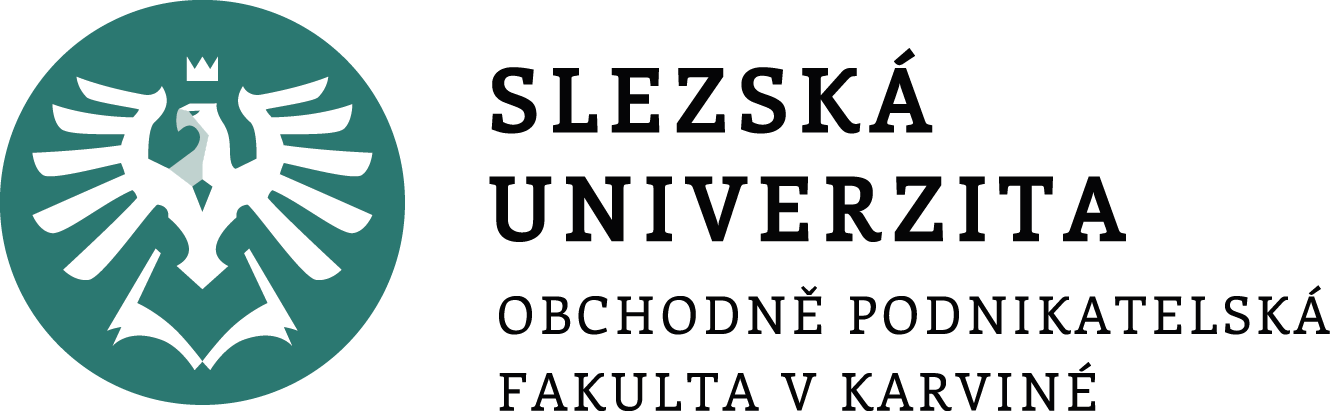 PERSONALISTIKA

9. seminář
Hodnocení zaměstnanců
Ing. Helena Marková, Ph.D.
PERSONALISTIKA 							   PEM SU OPF
K čemu slouží hodnocení pracovníků?
- jak vykonávají svou práci,
zda a jak plní úkoly, 
jaké je jeho pracovní chování ve vztahu ke kolegům, zákazníkům, dodavatelům,
otázky budoucího rozvoje pracovníka i vztahů,
je to nástroj kontroly, ale i motivace
pro plánování vzdělávání a kariérního růstu.
PERSONALISTIKA 							   PEM SU OPF
Podoby hodnocení
Neformální 
průběžné, během práce, vyplývá ze vztahu mezi podřízeným a nadřízeným.

Formální
má určitou periodicitu
jasná kritéria
struktura, poklad, cíl.
PERSONALISTIKA 							   PEM SU OPF
Co se hodnotí
Pracovní výsledky 
Pracovní chování
Sociální chování
PERSONALISTIKA 							   PEM SU OPF
Kompetenční model jako podklad
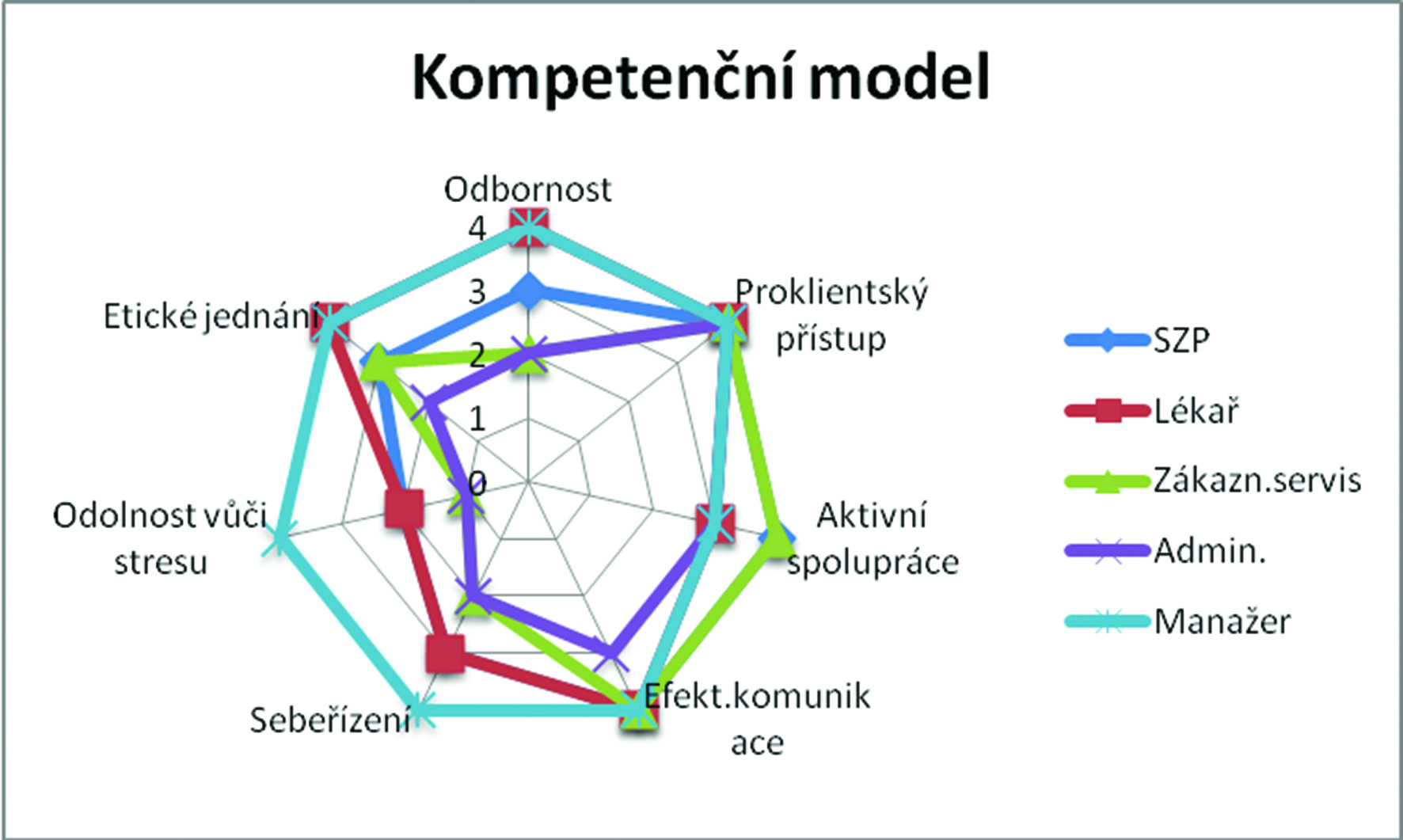 PERSONALISTIKA 							   PEM SU OPF
Metody hodnocení – orientované na minulost
Dotazník
Metoda kritických případů
Hodnotitelské zprávy
Na základě norem
PERSONALISTIKA 							   PEM SU OPF
Hodnotící pohovor
Individuální, neformální (posezení u kávy), panelový, behaviorální, assesment centra.
Komunikace o významu a průběhu hodnotících pohovorů, jaké jsou jejich cíle.
Příprava (na straně hodnotitele i hodnoceného) – příklady otázek TASK
PERSONALISTIKA 							   PEM SU OPF
Hodnotící pohovor
oční kontakt (ideální je tak 7 – 10 minut, a co kratší? delší?)
držení těla (zaklánění =  lenost, arogance, předklánění = agresivita, nahrbení = lenost)
překřížení rukou (defenzivní postoj)
práce rukou při pohovoru
proxemika (how far?)
tón hlasu
dotek
oblečení
PERSONALISTIKA 							   PEM SU OPF
360°zpětná vazba – kdo hodnotí
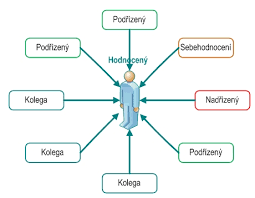 PERSONALISTIKA 							   PEM SU OPF
360°zpětná vazba – fáze hodnocení
1. Fáze - komunikace, ztotožnění se s metodou - důraz musí být kladen především na vysvětlení, objasnění přínosů. 
2. Fáze - proces hodnocení - zúčastnění hodnotitelé na všech úrovních vypracovávají hodnocení, také hodnocený provádí samohodnocení. Výstupy jsou postoupeny nadřízenému hodnoceného.
3. Fáze – vyhodnocení - nadřízený hodnoceného výstupy z hodnocení zpracovává, sumarizuje.
4. Fáze - zpětná vazba - nadřízený hodnoceného citlivě konfrontuje se zjištěnými skutečnostmi. Společně s hodnoceným aktualizuje vzdělávací potřeby a stanoví SMART cíle.
PERSONALISTIKA 							   PEM SU OPF
360°zpětná vazba – co a jak se hodnotí
Příklad atributů, které mohou být hodnoceny:
    Komunikace - včasná, zpětnovazební komunikace vůči externím i interním partnerům
    Kreativita - pracovník přichází s novými nápady, inovuje procesy
    Spolupráce - pracovník je týmový hráč, respektuje ostatní členy v projektu
    Vůdcovství - používá vůdcovské kompetence v souladu své odpovědnosti
Způsob hodnocení: - např. tříškálová číselná hodnota, slovní hodnocení
PERSONALISTIKA 							   PEM SU OPF
Metody hodnocení – orientované na budoucnost
Sebehodnocení
Psychologické sezení 
Developement centrum

- je tu celá škála konkrétních metod, které jsou zaměřené na rozvoj pracovníka a využívají vyšší míru jeho participace na hodnocení
PERSONALISTIKA 							   PEM SU OPF
Ukázka
https://www.youtube.com/watch?v=iMb8tGutzNE
Jak na hodnotící pohovory – příprava (4:54)
https://www.youtube.com/watch?v=kaQhQfh1bzw
Záhady řeči těla
PERSONALISTIKA 							   PEM SU OPF
TASK - dvojice
Projděte si pravidla neverbální komunikace.
Můžete zvolit pozitivní i negativní pozici.
Vyberte si z každé oblasti otázek 1 (celkem tedy 3 otázky).
Připravte si odpovědi na tyto otázky ve vybraném módu.
ZPĚTNÁ VAZBA OD PARŤÁKA.
PERSONALISTIKA 							   PEM SU OPF
Děkuji vám za pozornost a přeji příjemný zbytek dne. 
Děkuji vám za pozornost, přeji příjemný den.
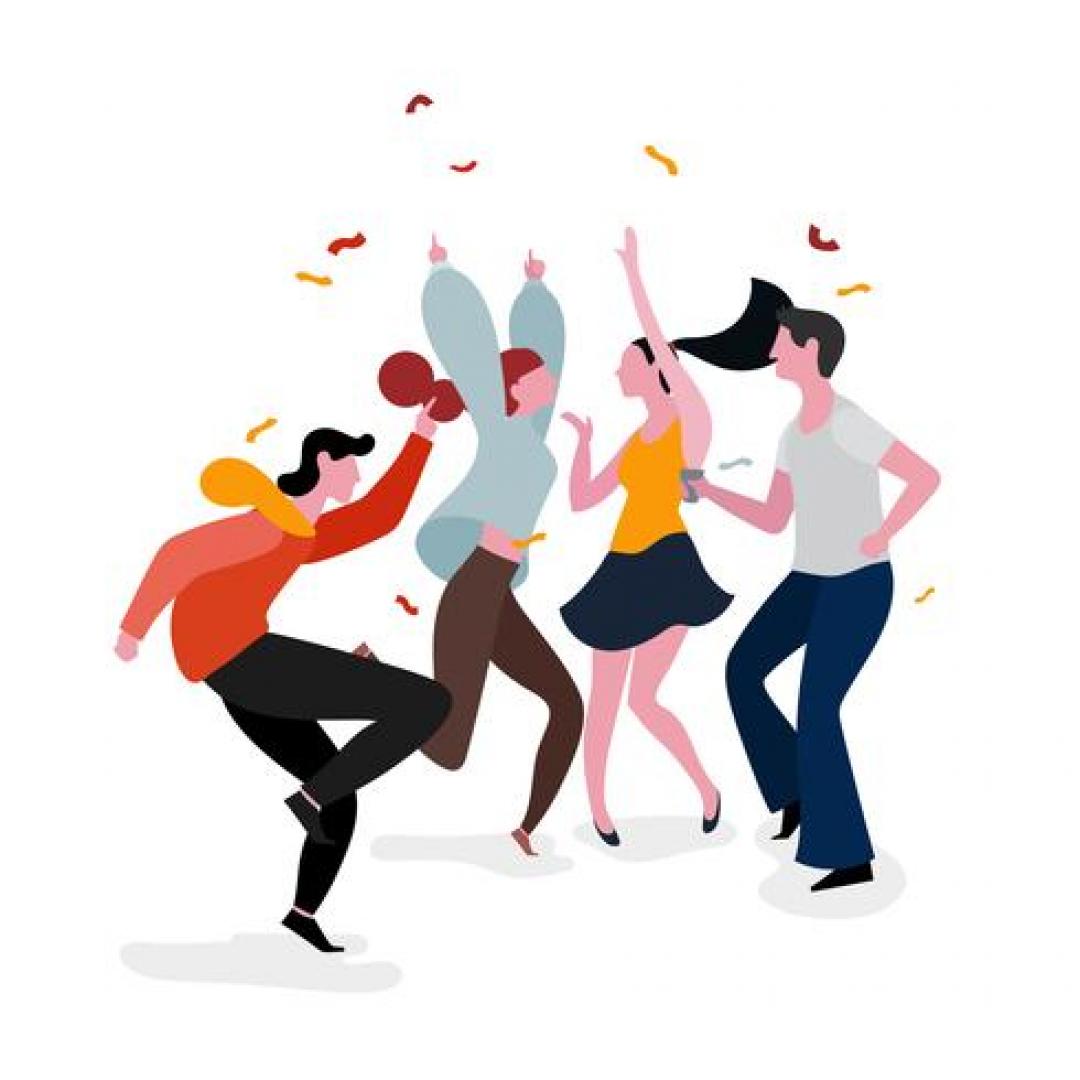